ТАЙНЫ СЛОВАРНЫХ СЛОВ
АВТОРЫ: Ковалевская Ольга и Тропец Виктория
ГБОУ СОШ № 1008
3б класс
Научный руководитель – учитель Шнырёва И.Ю.

2014
Цели работы:
совершенствовать знание родного языка
 помочь школьникам в запоминании   словарных слов
Задачи работы: изучить этимологию (происхождение) словарных слов, подобрать пословицы, поговорки с этими словами, составить ребусы к словарным словам.
Методы работы: поиск и отбор информации в литературе, Интернете, создание рисунков, фотографий, оформление презентации и тезисов, выступление на конкурсе.
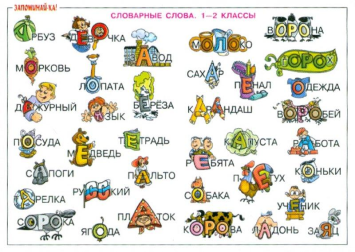 Словарные слова – это слова, правописание которых надо запомнить. Эти слова проверить нельзя.
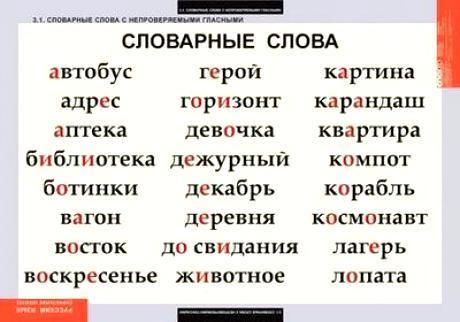 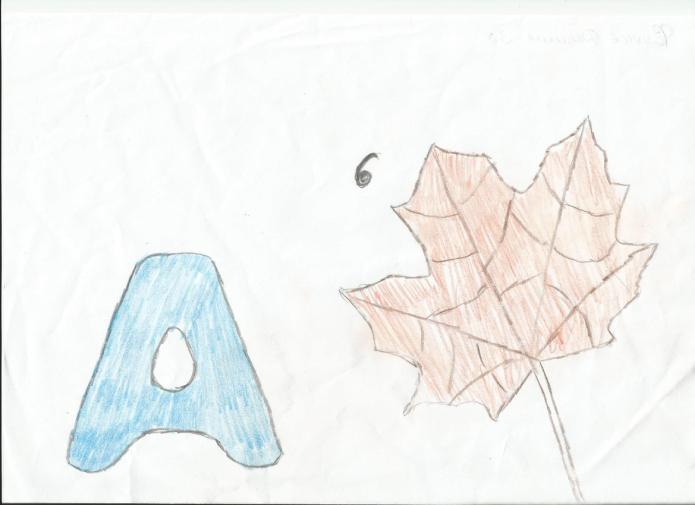 АИСТ
АИСТ
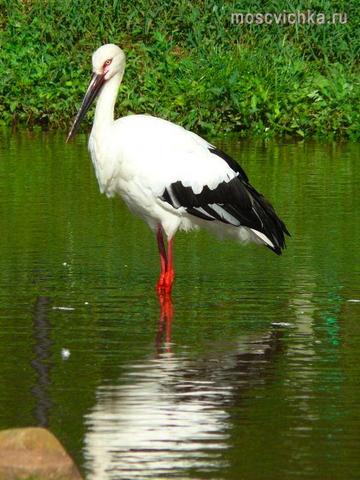 Он живет на крыше дома – 
Длинноногий, длинноносый, 
Длинношеий, безголосый. 
Он летает на охоту
За лягушками к болоту.
АИСТ
Из средневерхненемецкого диалекта было заимствовано слово “Heister”. Это одно из старых местных названий сороки.  Название было перенесено на черного аиста.  
	Первоначально название “аист” относилось только к черному аисту. Белый  на территории России стал гнездиться лишь в XIX веке.
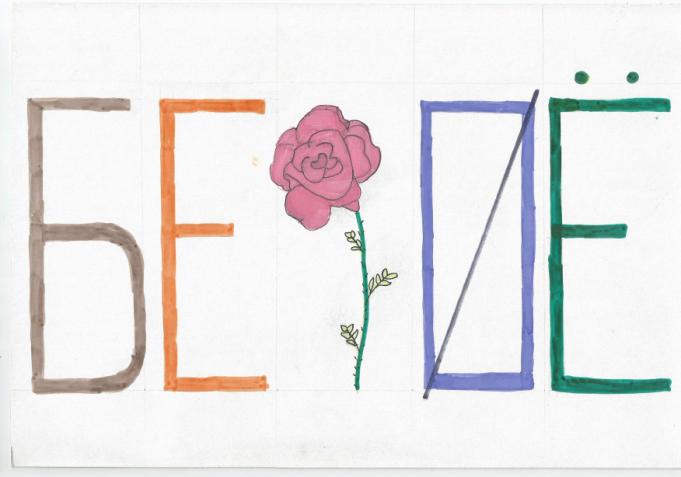 БЕРЁЗА
БЕРЁЗА
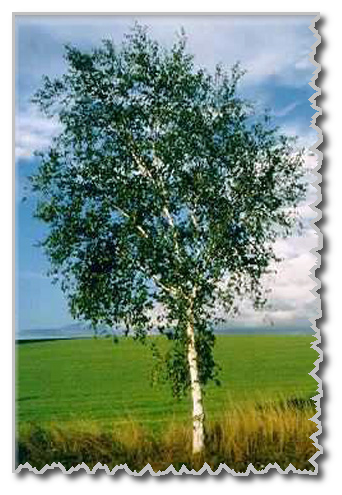 Зелена, а не луг, бела, а не снег,  кудрява,
 а не голова.
БЕРЁЗА
Слово «берёза» произошло от старославянского слова «брезньнь» что означало «апрель». Общеславянское berza возникло на базе индоевропейского корня в значении «что-то блестящее, белеющее». По своему происхождению слову «береза» родственны прусское, литовское и индийское произношение этого слова.
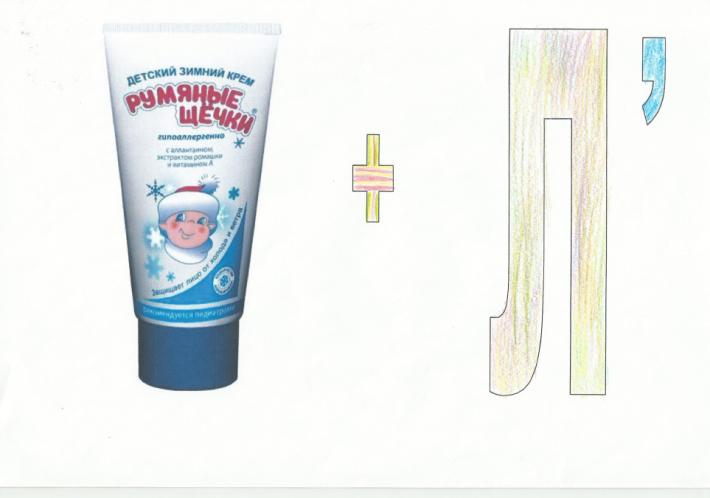 КРЕМЛЬ
КРЕМЛЬ
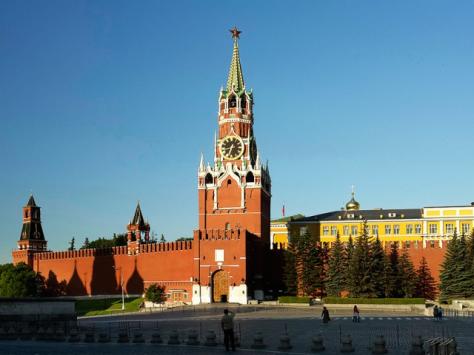 В Кремле побывать — ума понабрать.
КРЕМЛЬ
Производное от кремъ "крепость", того же корня, что и кромка, кроме, укромный. Кремль это ограниченная, обнесенная (стенами) часть города" и, значит, "город в городе."
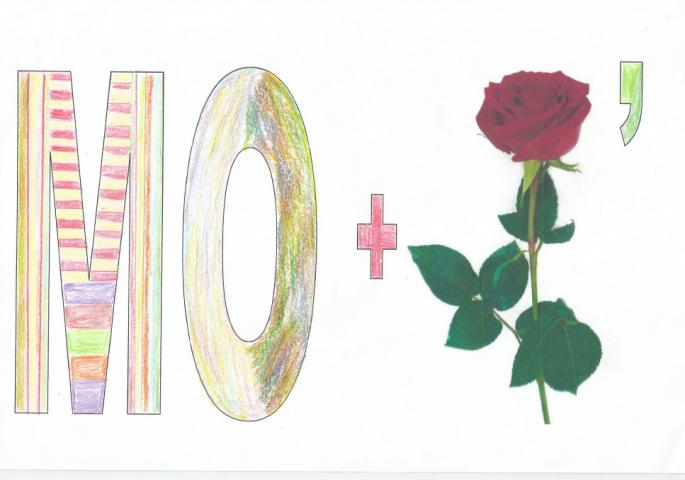 МОРОЗ
МОРОЗ
Мороз не велик, да стоять не велит.
 	Спасибо, мороз, что снегу нанес.
 	Береги нос в большой мороз!
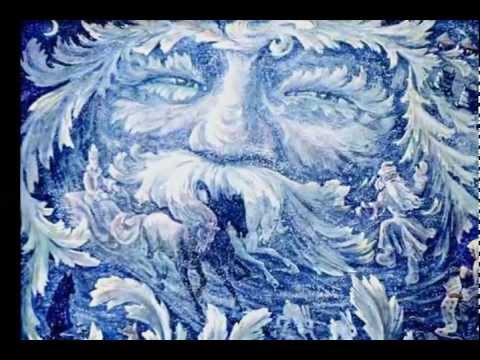 МОРОЗ
Если углубиться в  древность, то слово «МОРОЗ» имеет много общего с индоевропейскими языками, потому что славянский язык относится к ним, и когда-то, примерно, 3 тыс. лет назад, все народы Европы и частично современной Азии говорили на одном общем праязыке. Поэтому ученые вывели настоящую формулу происхождения слово «МОРОЗ» от своего древнего корня.
Среднеиндоевропейская формула была такая:
смертельно опасно + зимою.
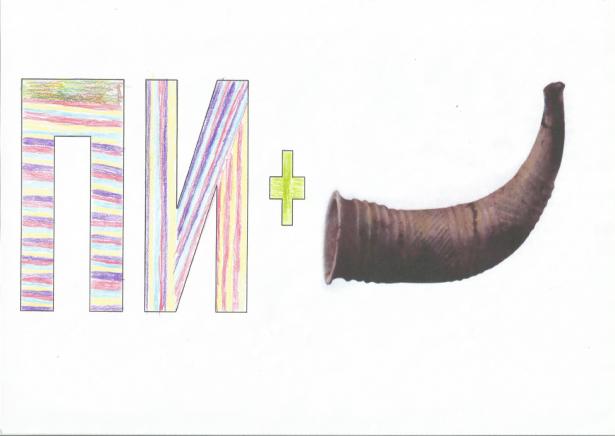 ПИРОГ
ПИРОГ
Изба красна углами, обед — пирогами.
	 Съел молодец тридцать три пирога
 с пирогом, да всё с творогом.
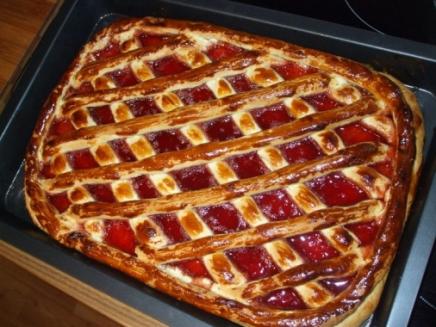 ПИРОГ
Историки затрудняются точно сказать, когда именно на Руси появился первый пирог. Ясно одно – это случилось много сотен лет назад. Также не до конца определено и происхождение слова «пирог». По одной из версий оно произошло от древнерусского «пыро», что значило «пшеница».  Однако, слова «пирог» и «пир» также имеют общий корень, и их сходство выглядит весьма очевидным.
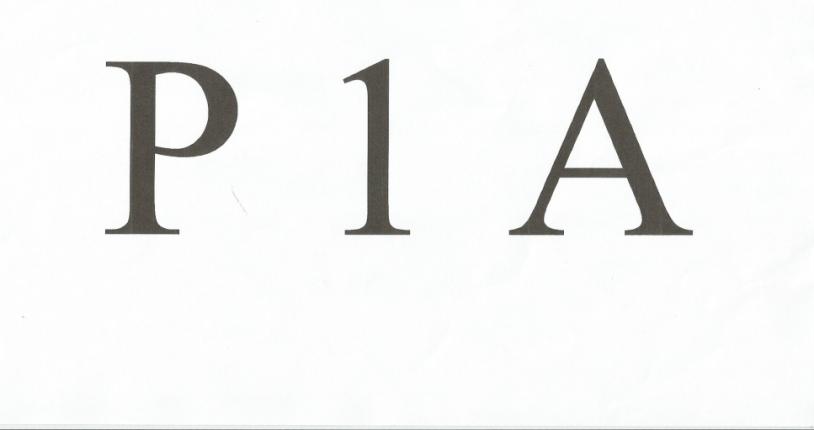 РОДИНА
РОДИНА
Нет ничего на свете краше, чем Родина наша. Жить — родине служить.
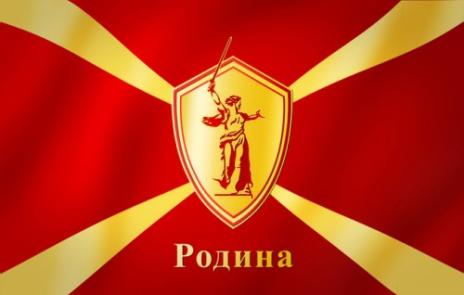 РОДИНА
Общеславянское - производное от слова «род». Исходное значение — "семья", далее "место рождения" (еще у Пушкина) и "отчизна, отечество" (с Державина).
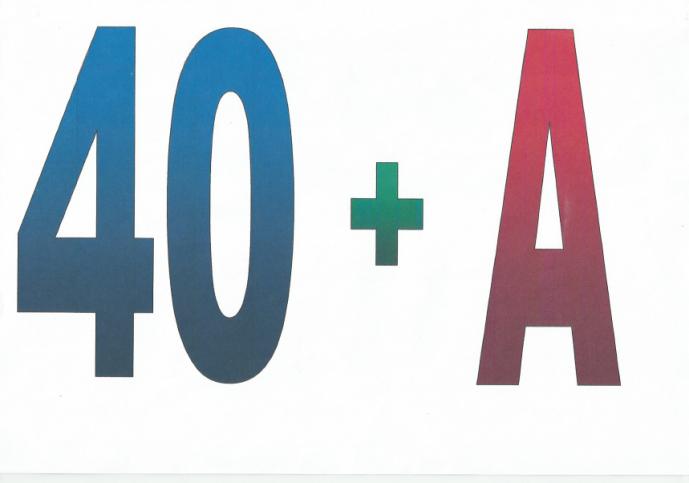 СОРОКА
СОРОКА
Сорока на хвосте принесла. (Поговорка о неизвестно откуда полученных сведениях, непроверенных слухах).
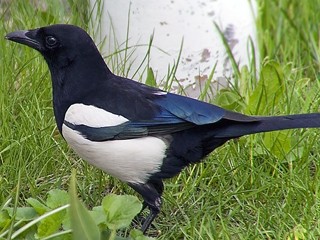 СОРОКА
Общеславянское слово,  имеющее точные соответствия только в балтийских языках.  В исходном виде выглядевшее как sorka – сорока после развития полногласия.
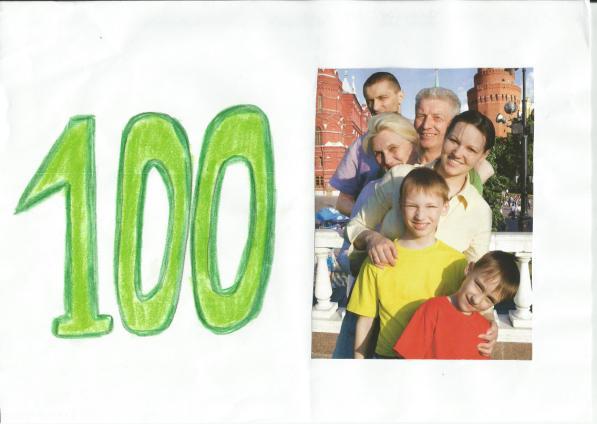 СТОЛИЦА
СТОЛИЦА
- А, батюшка, признайтесь, что едва
Где сыщется столица, как Москва (А. Грибоедов. Горе от ума).
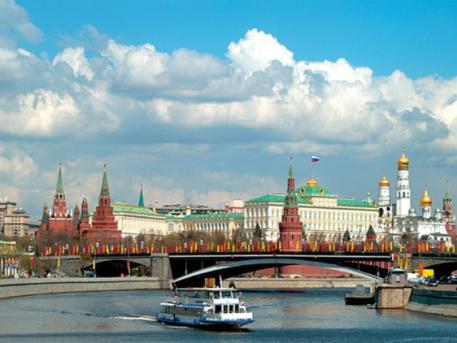 СТОЛИЦА
Существительное столица отмечается в словарях с 18 века. Образовано оно от слова стол «стул, трон».
	Слово столица имеет два значения:
1. Главный город государства.
2. Какой-либо город, село, являющиеся центром области, края и др.
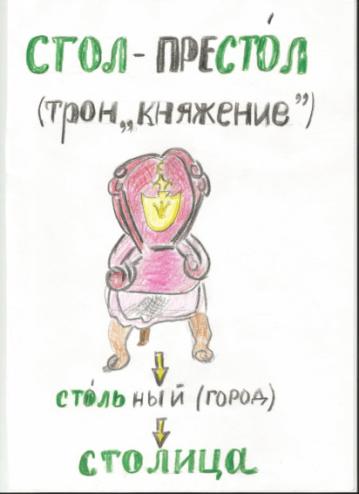 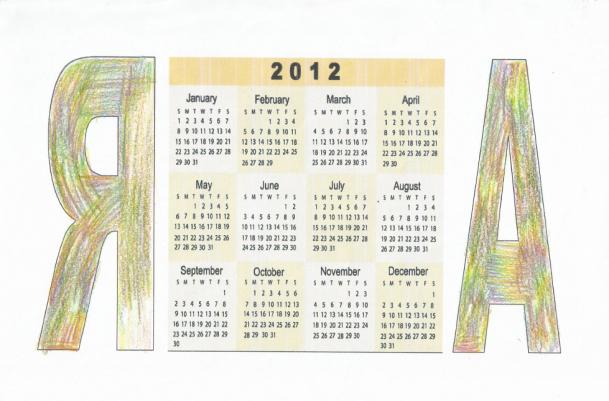 ЯГОДА
ЯГОДА
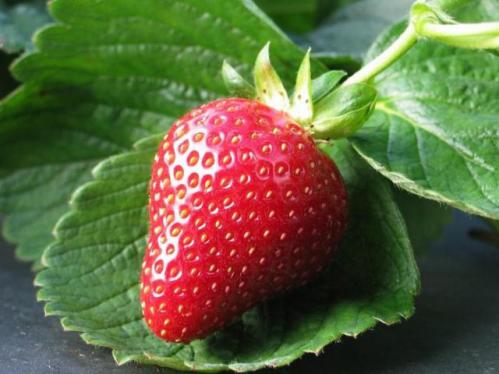 Красна ягодка, да на вкус горька.
ЯГОДА
В глубочайшей древности существовало в праславянском языке слово «ага». От этого «ага» сначала было произведено при помощи суффикса – ода слово «агода», которое затем превратилось в  «ягода». Изначально оно имело значение «то, что выросло».
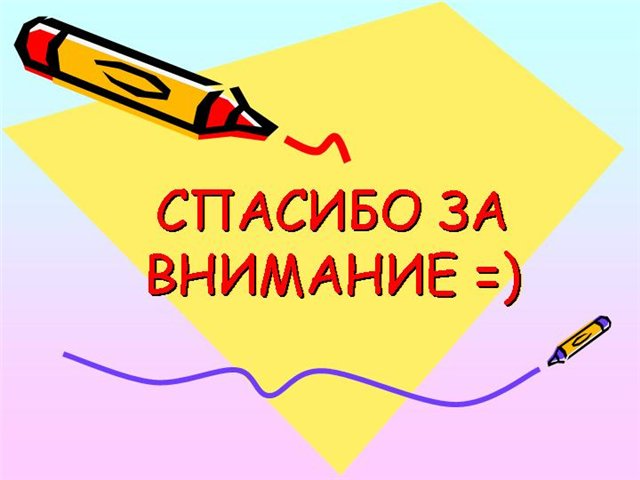 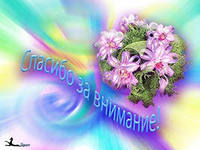 ЛИТЕРАТУРА
Волина В.В. «Откуда пришли слова: занимательный этимологический словарь».

Усачев А. Великий могучий  русский язык. Крылатые слова в стихах и картинках для детей всех возрастов».	

Интернет - ресурсы	
wings-words.ru Сайт крылатых фраз.

classes.ru/all-russian/russian-...Этимологический словарь русского  языка.